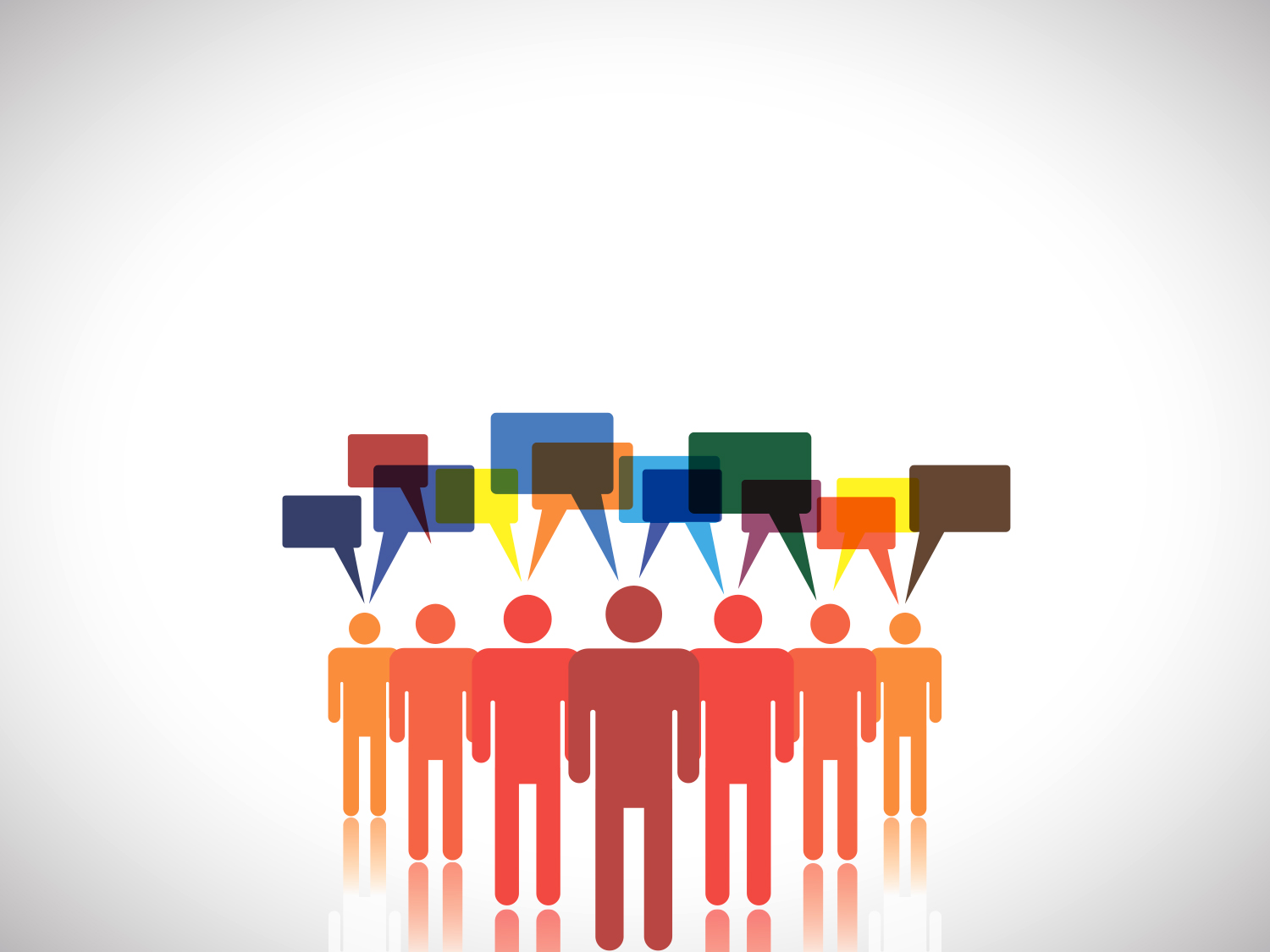 Дискуссионные формы работы как средство развития устной речи обучающихся
Готовимся к устному собеседованию по русскому языку
Авторы Редькина Л.Ю –учитель русского языка и литературы;
Черныш Е.С. –учитель русского языка и литературы
Региональный научно-методический проект «Проектирование образовательных модулей по подготовке к устному экзамену по русскому языку в 9 классе»
Монологическое высказывание-рассуждение
Дискуссионные формы работы
Урок открытых мыслей
Урок-диспут
Урок-диалог
Урок-дискуссия
Урок-брифинг
Тема "Всегда ли надо говорить правду?"
1. Когда надо говорить правду?
2. Есть ли ситуации, когда правду лучше скрыть?
3. Может ли правда обидеть человека?
4. Всегда ли легко принимать правду?
Тема " Могут ли деньги сделать человека счастливым?"
1. Всегда ли счастье связано с материальными ценностями?
2. Могут ли деньги решить все проблемы?
3. Должны ли у школьника быть карманные деньги?
4. Нужно ли учиться тратить деньги?
5. Есть что-то в жизни ценнее денег?
6. Счастье и деньги - понятия совместимые?